Grosikowa GazetkaWydanie Specjalne nr 1/2015
Szkoła Podstawowa nr 162 
w Krakowie
kl. II f wych.  Małgorzata Owsianka
GROSIKOWE GRY PLANSZOWE
Zapraszamy do obejrzenia wykonanych przez nas gier planszowych.
                                          Uczniowie klasy II F
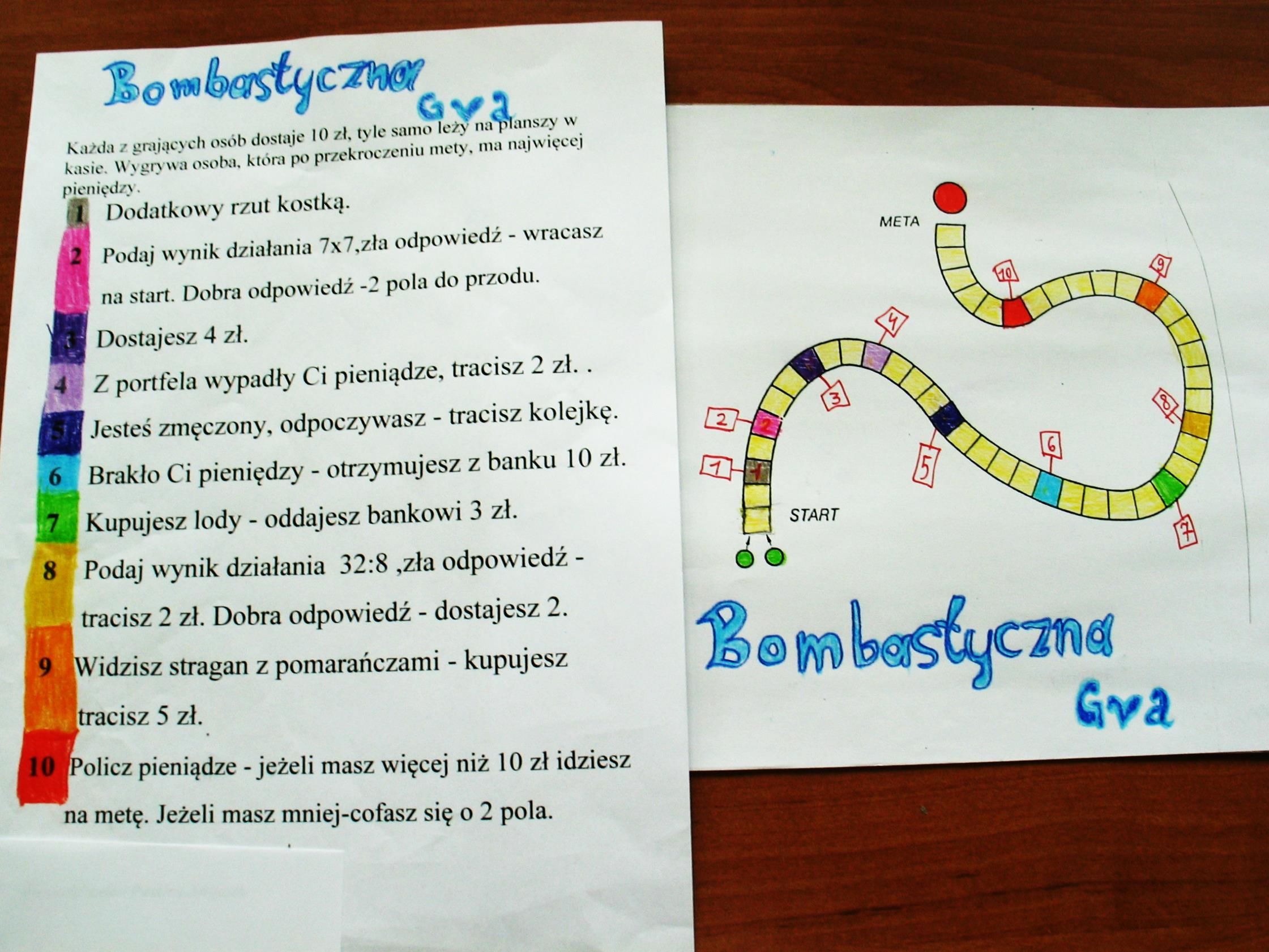 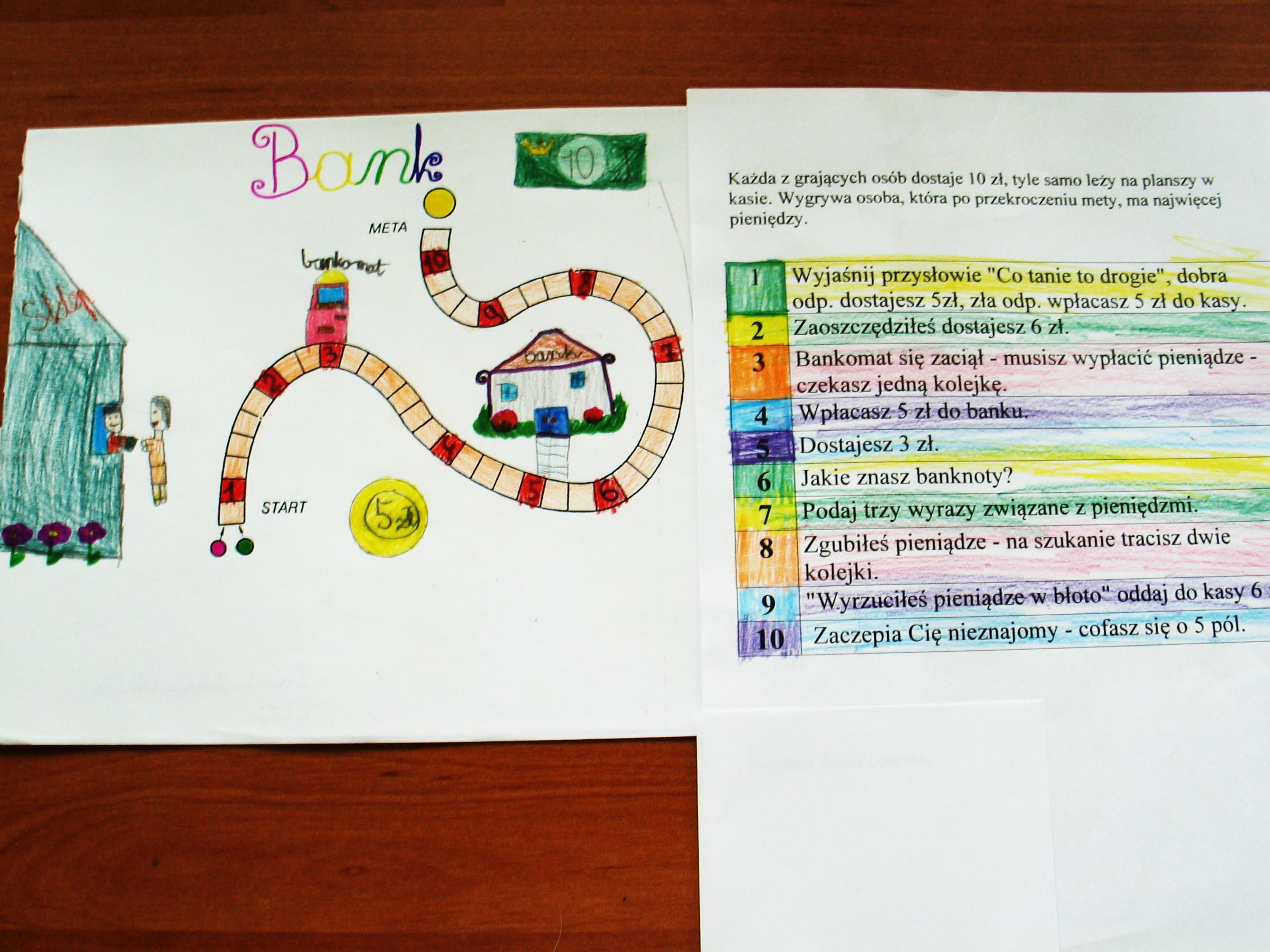 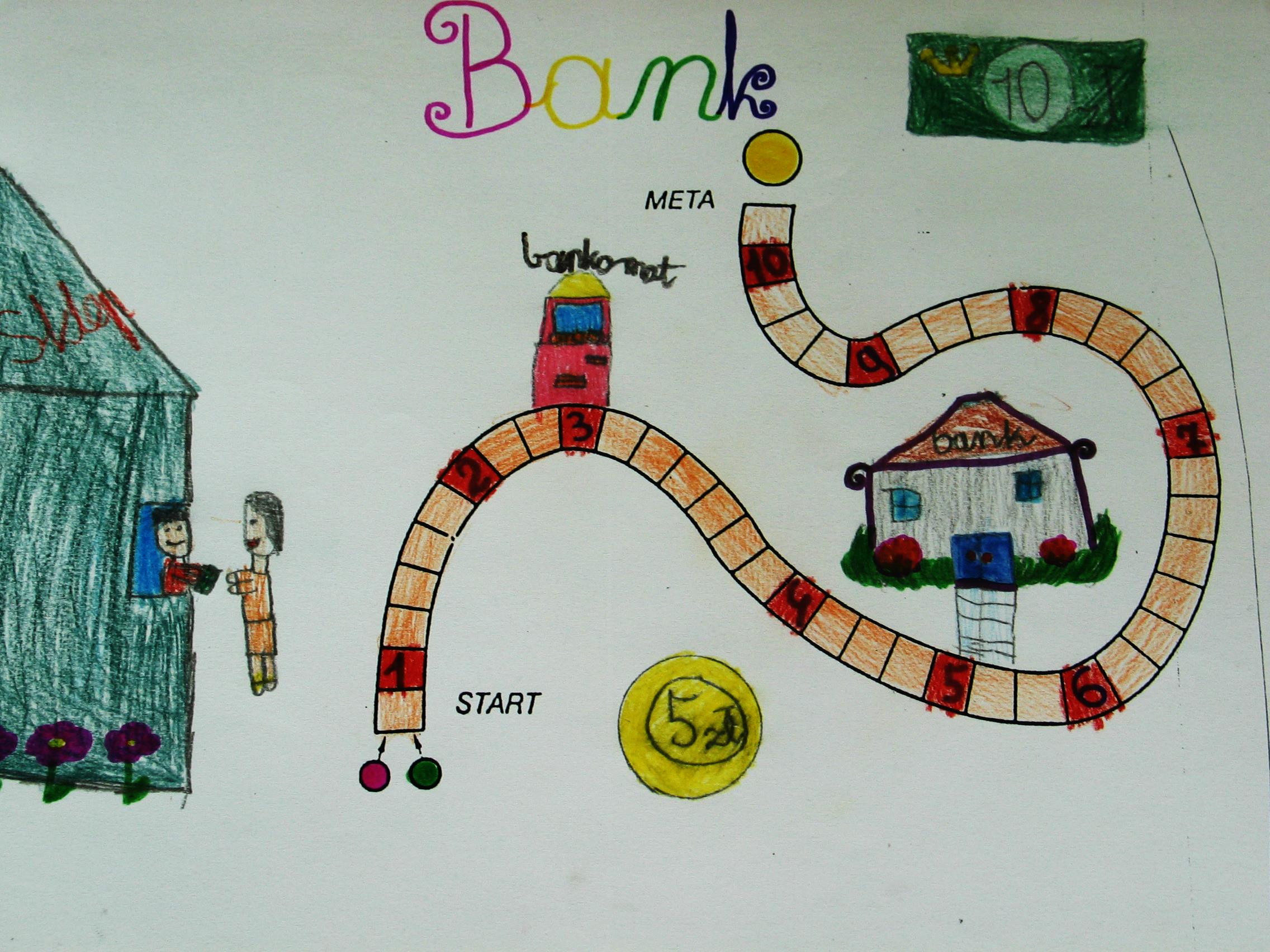 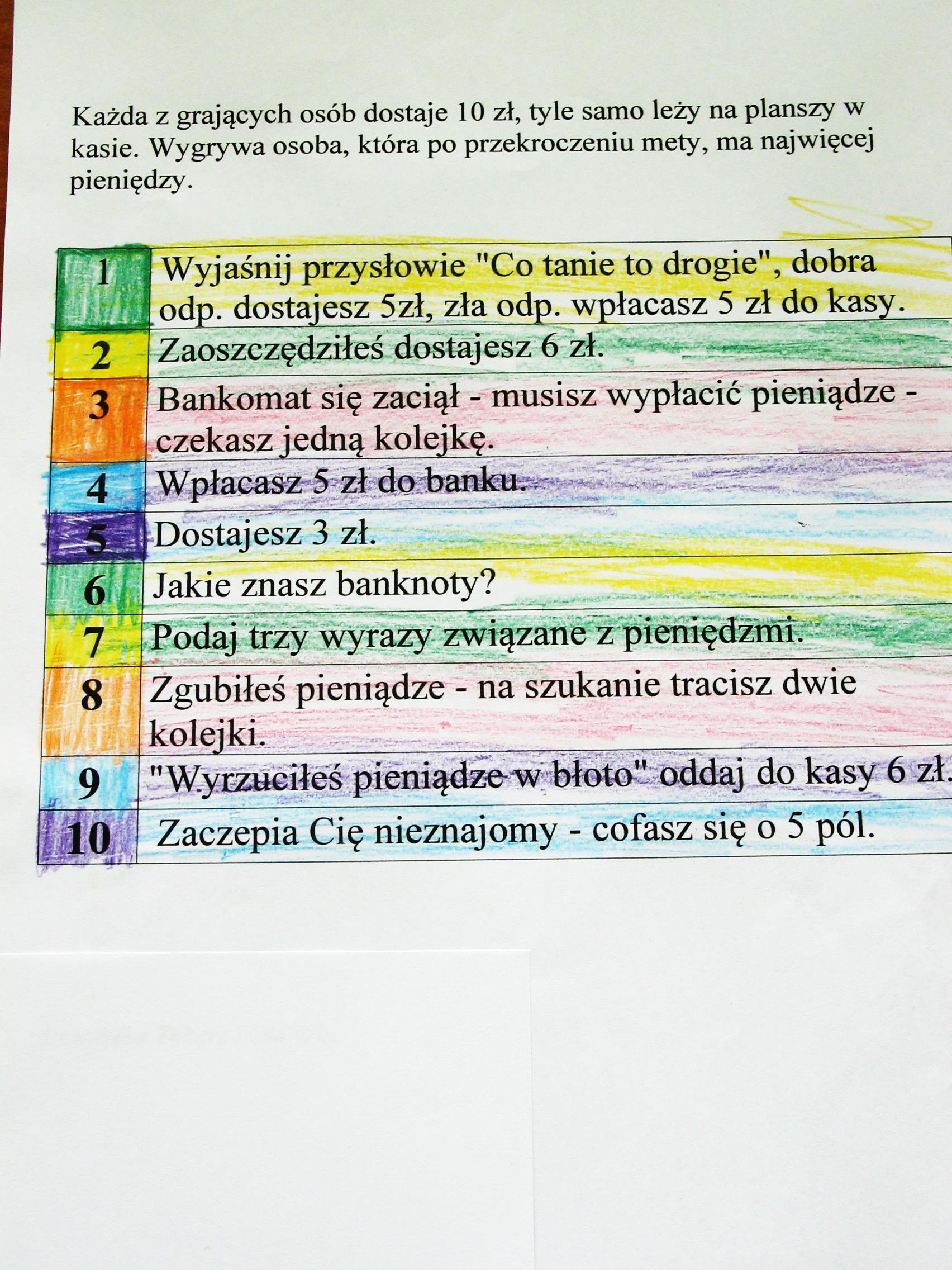 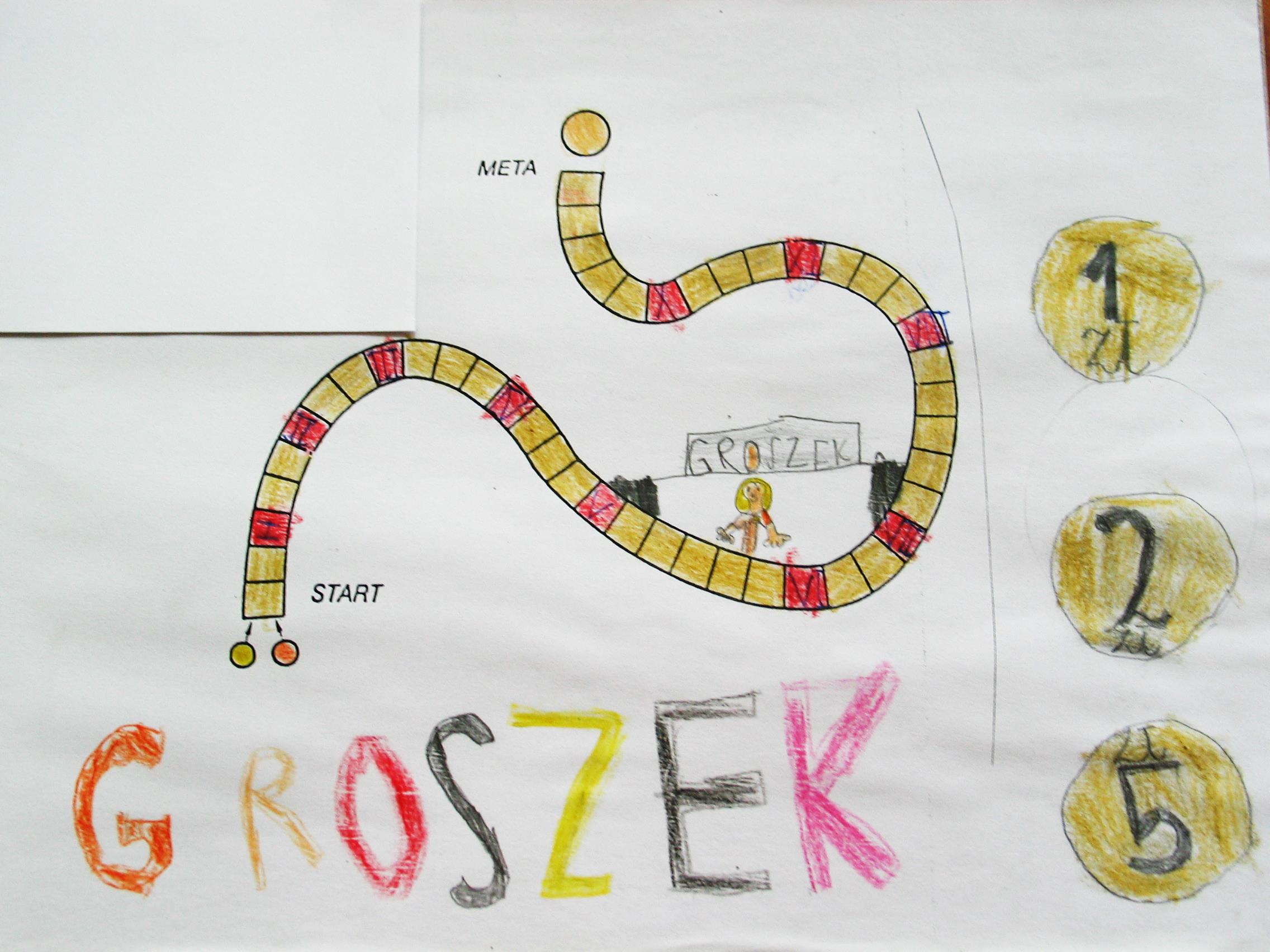 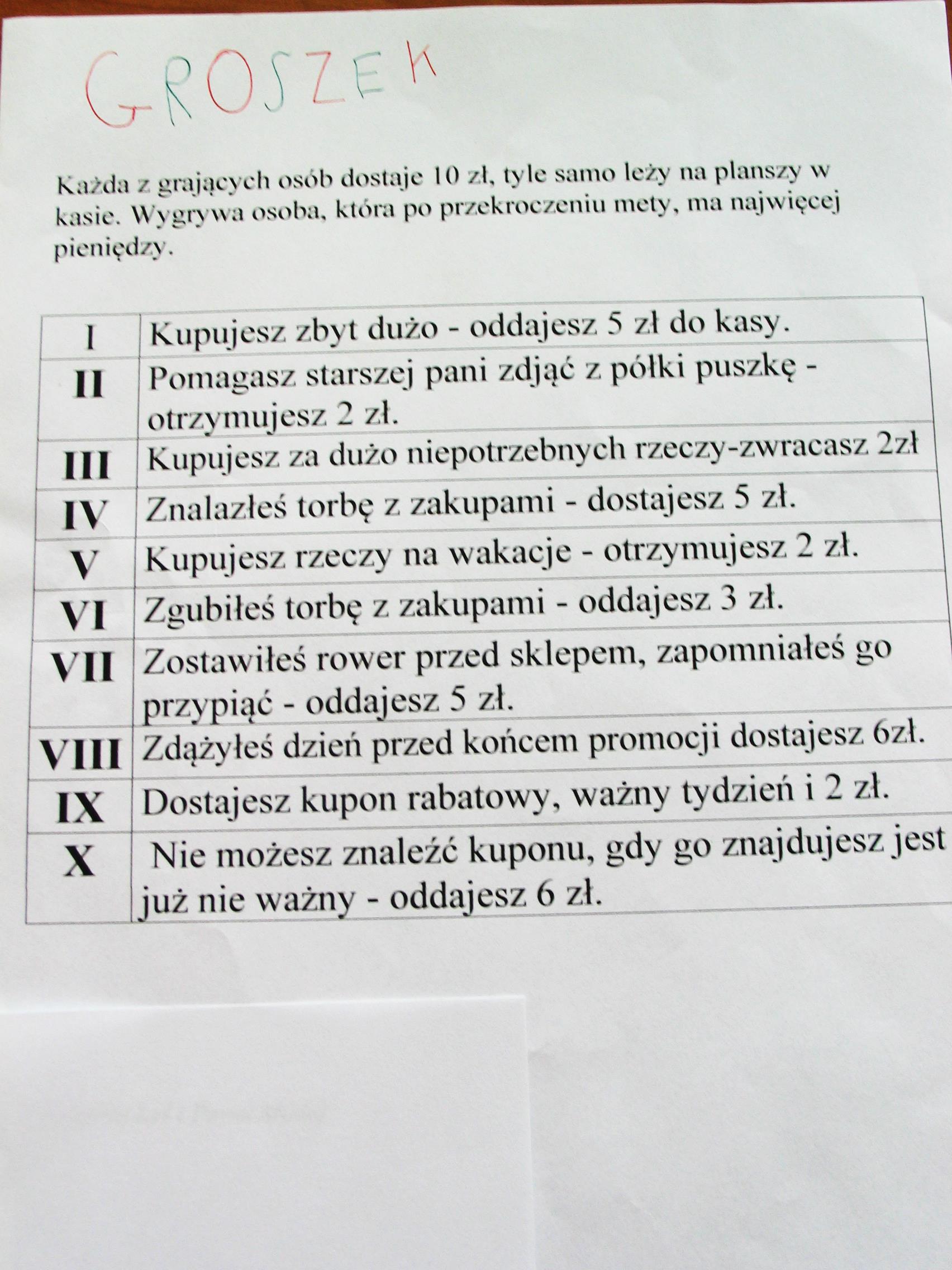 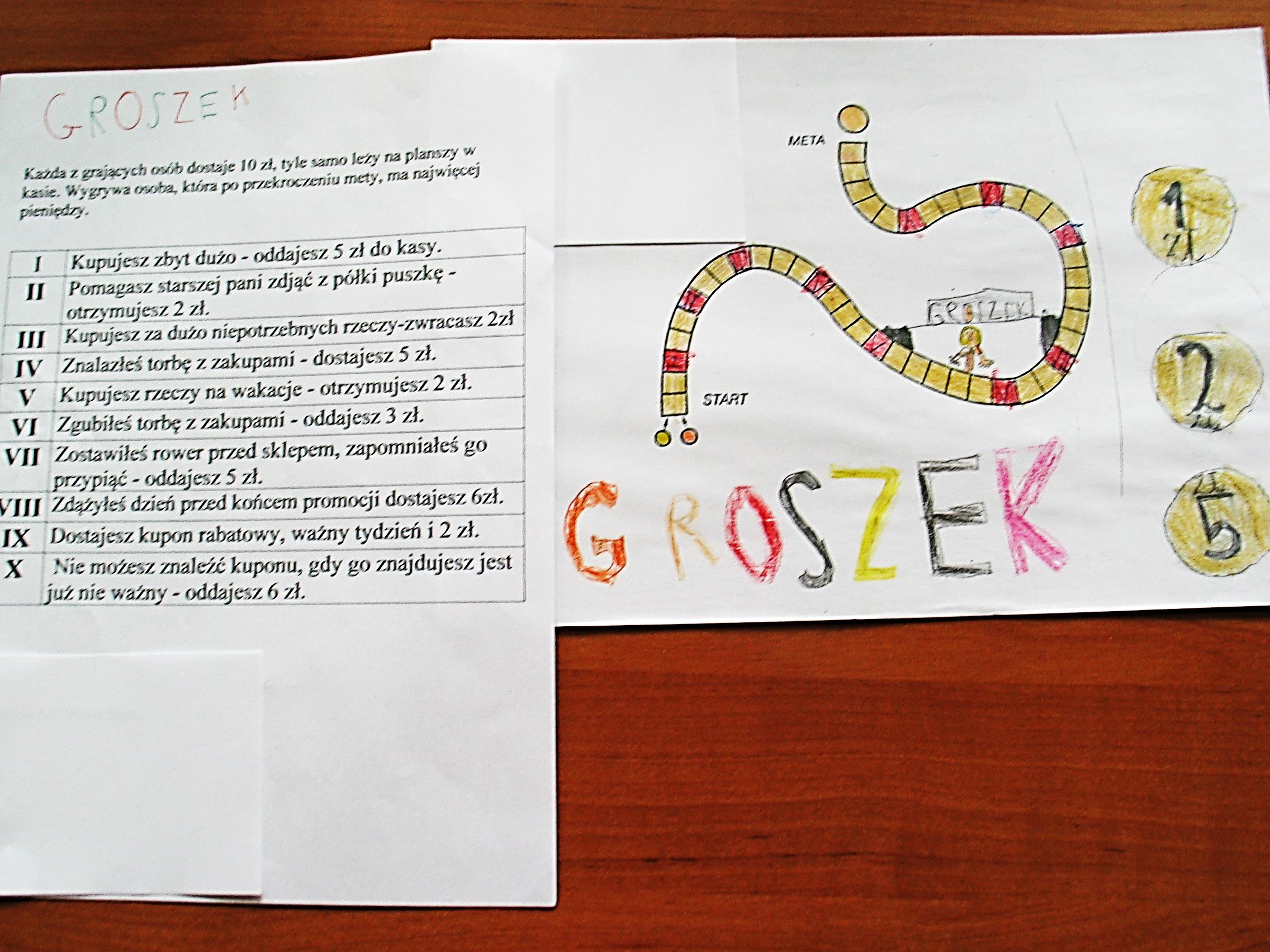 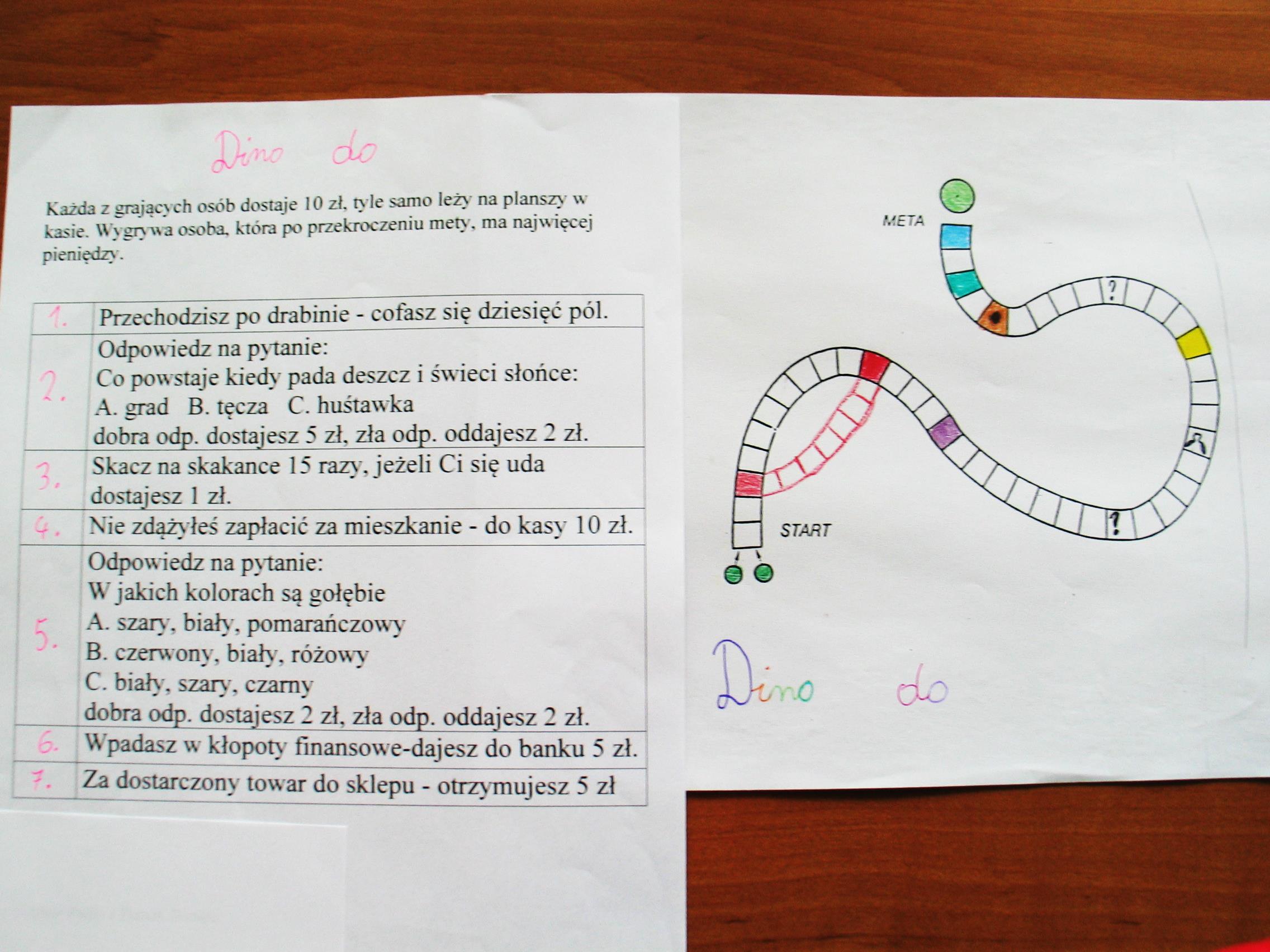 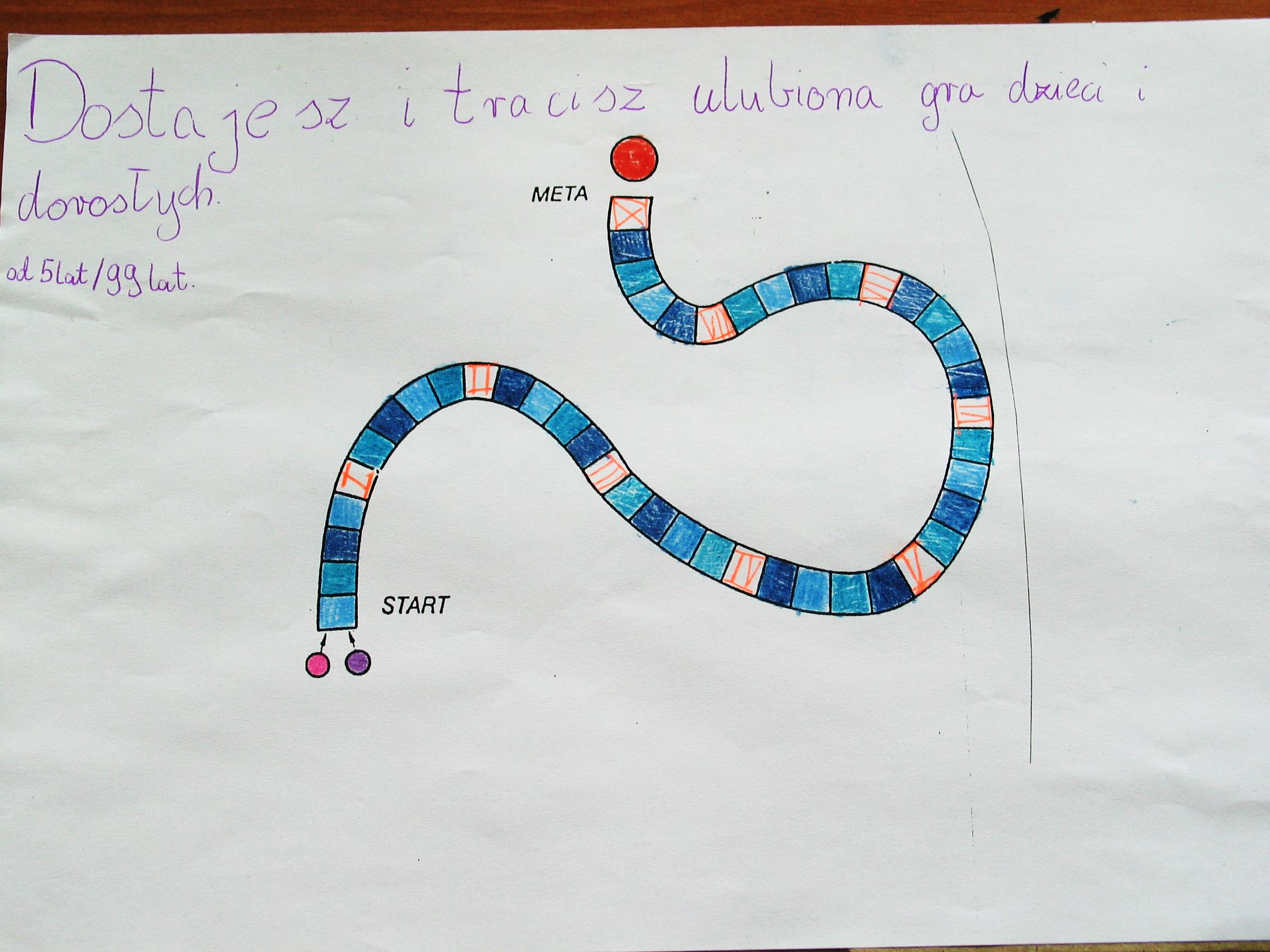 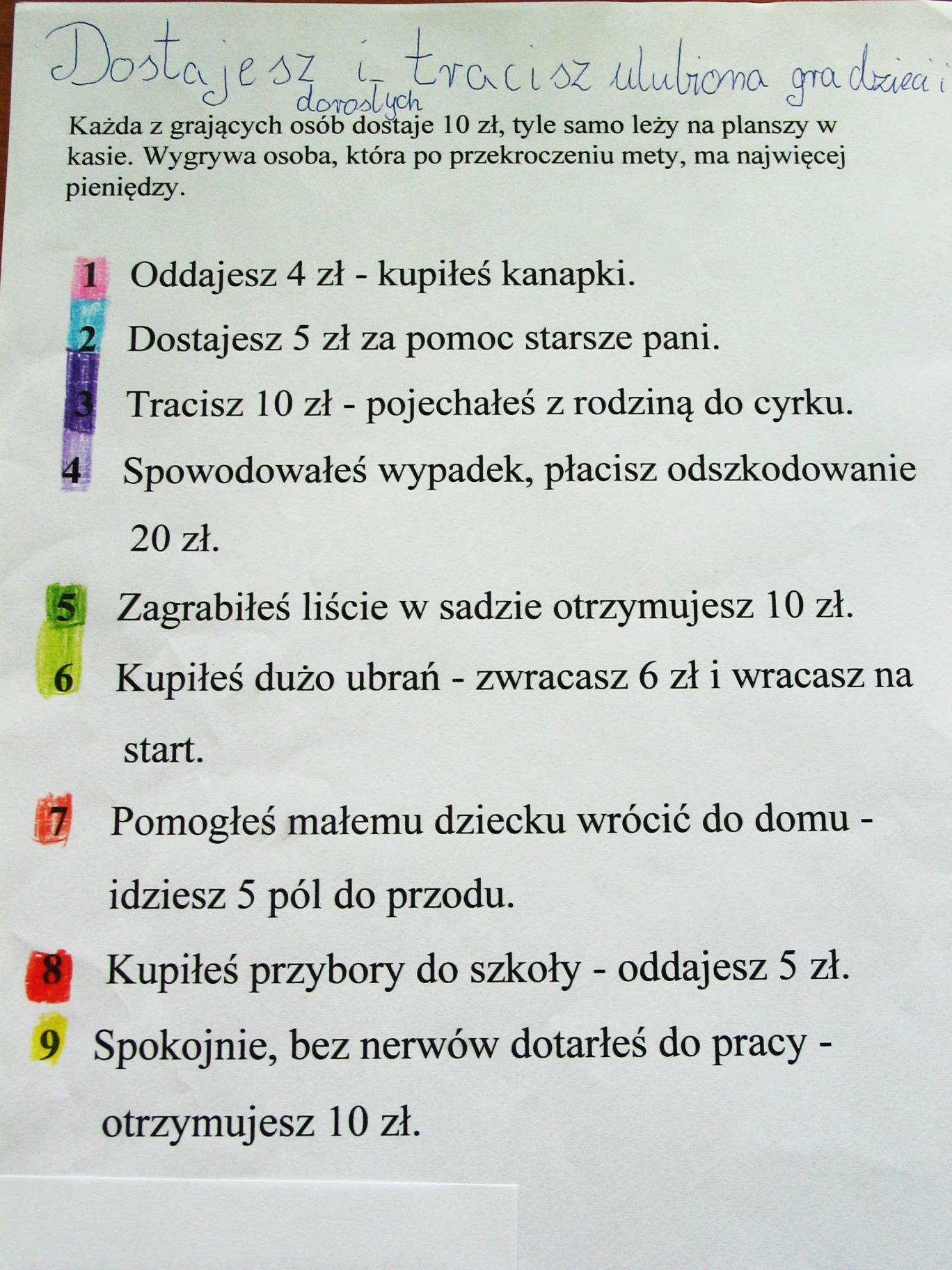 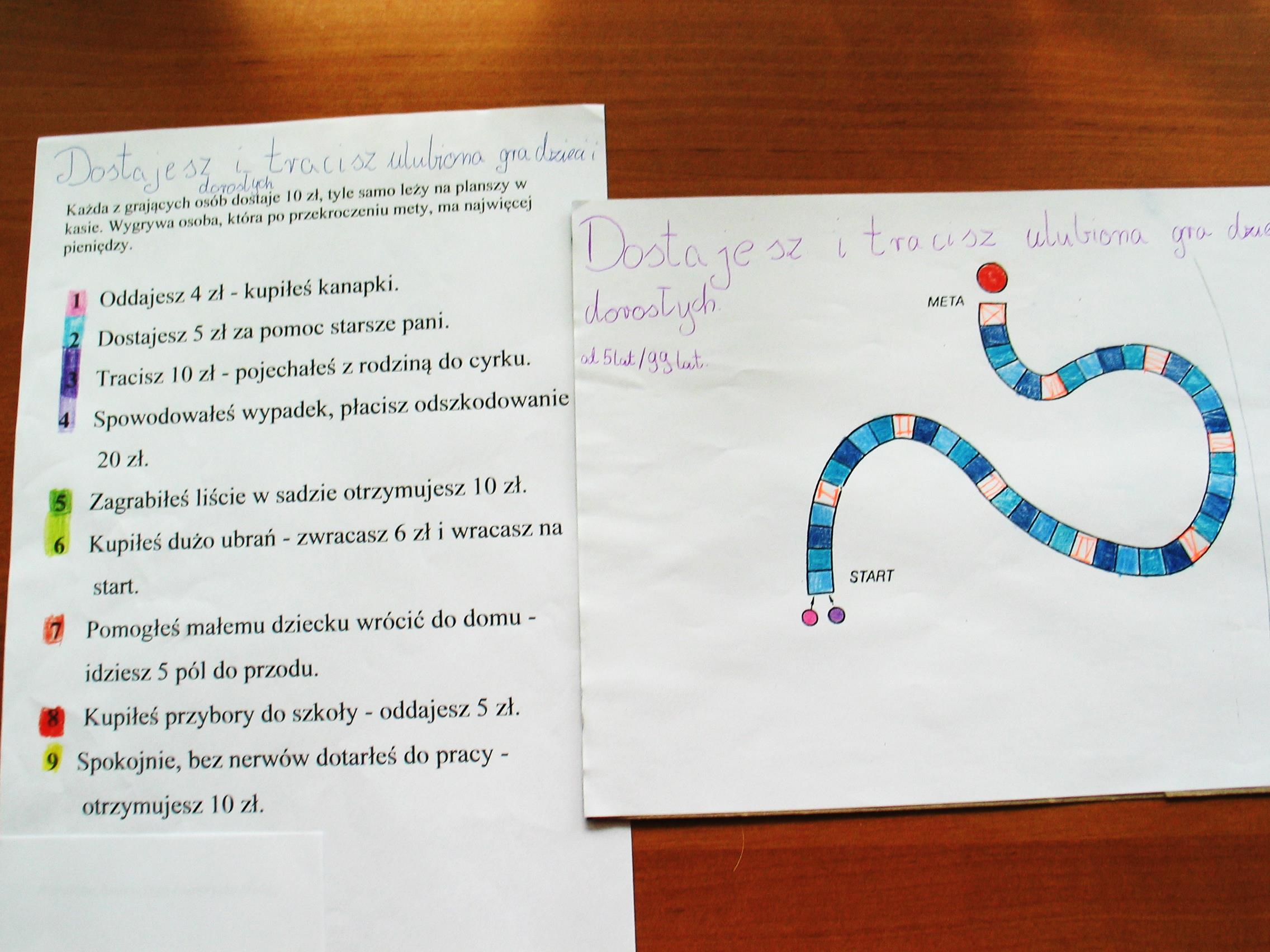 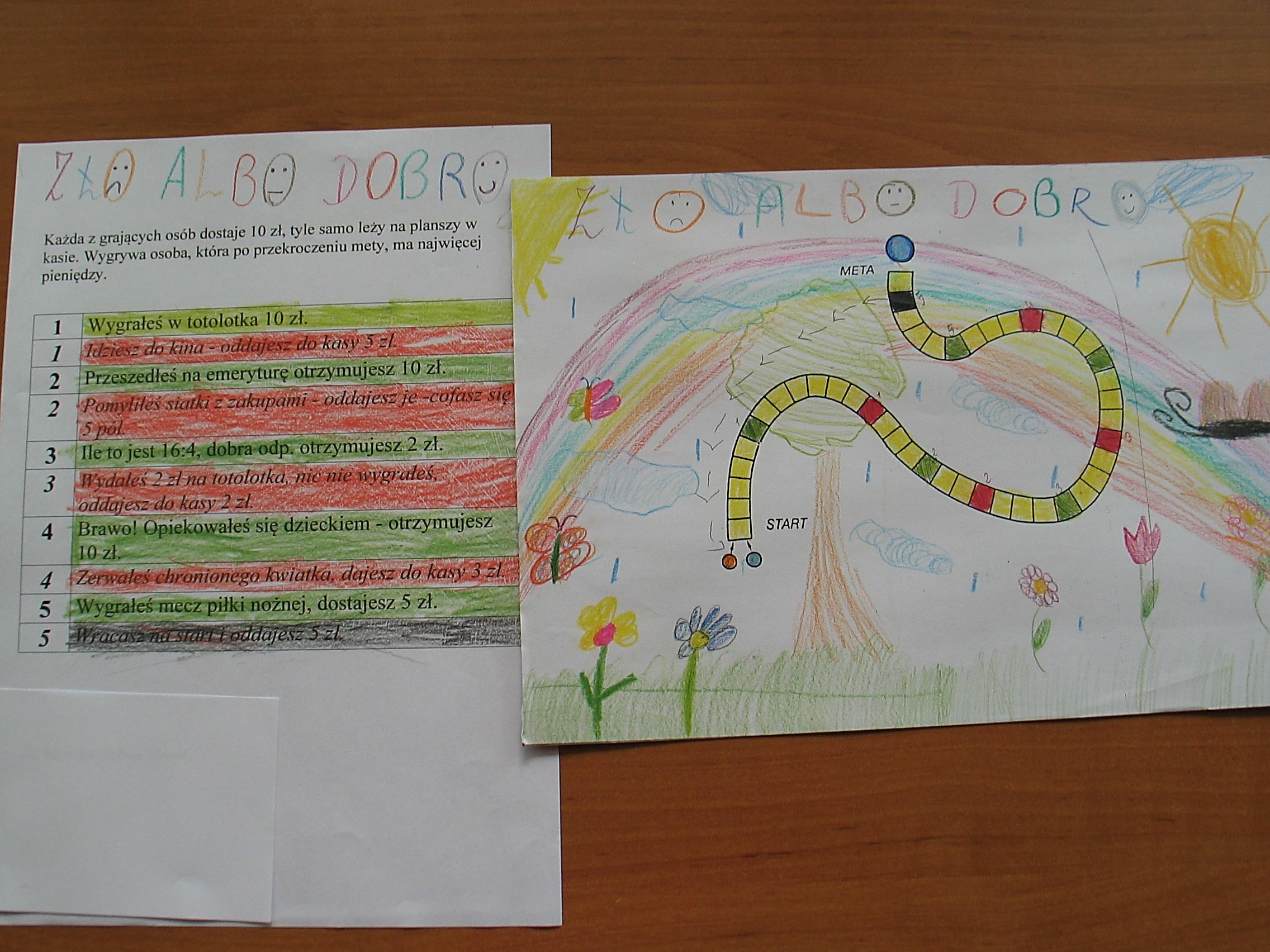 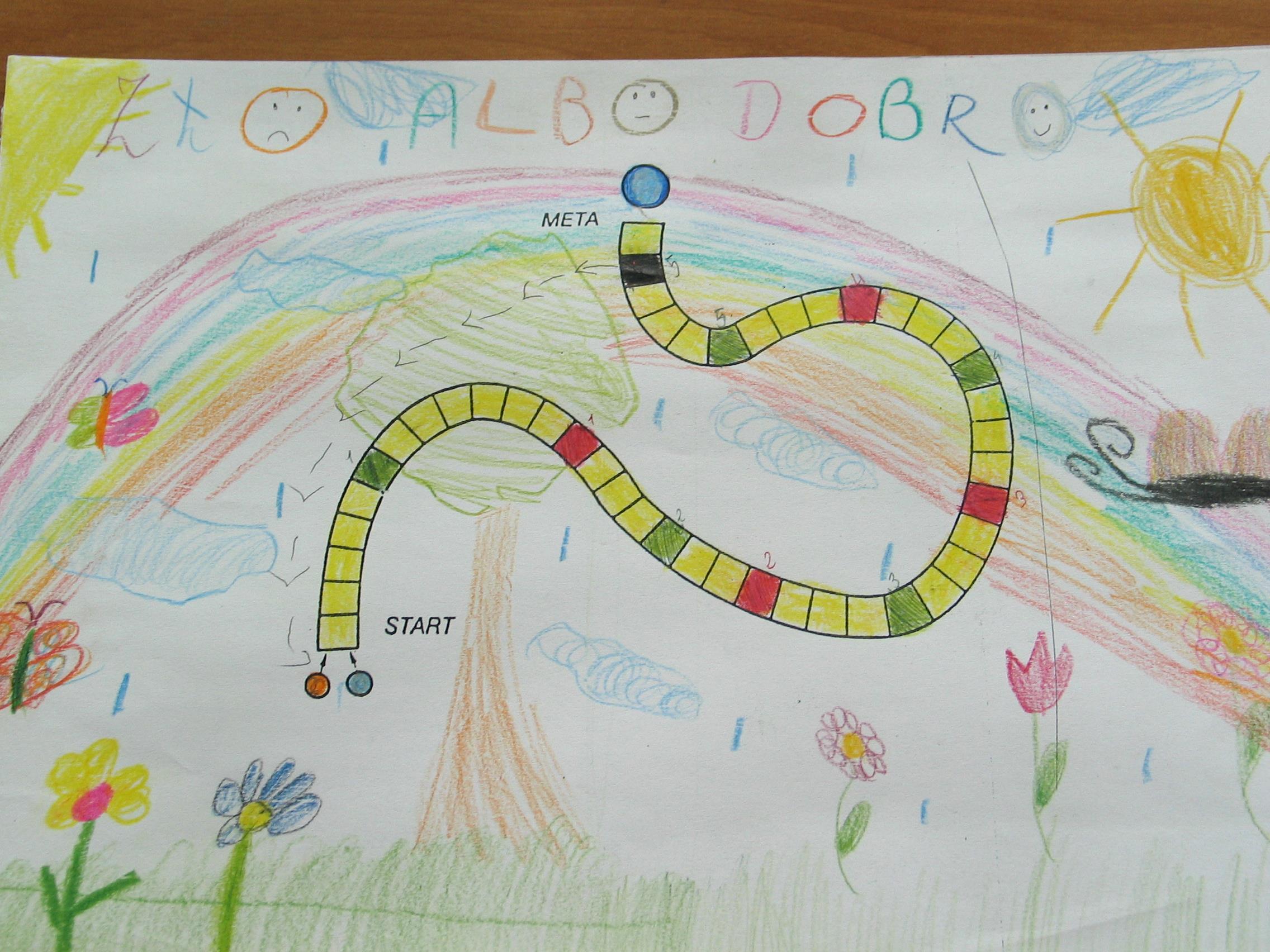 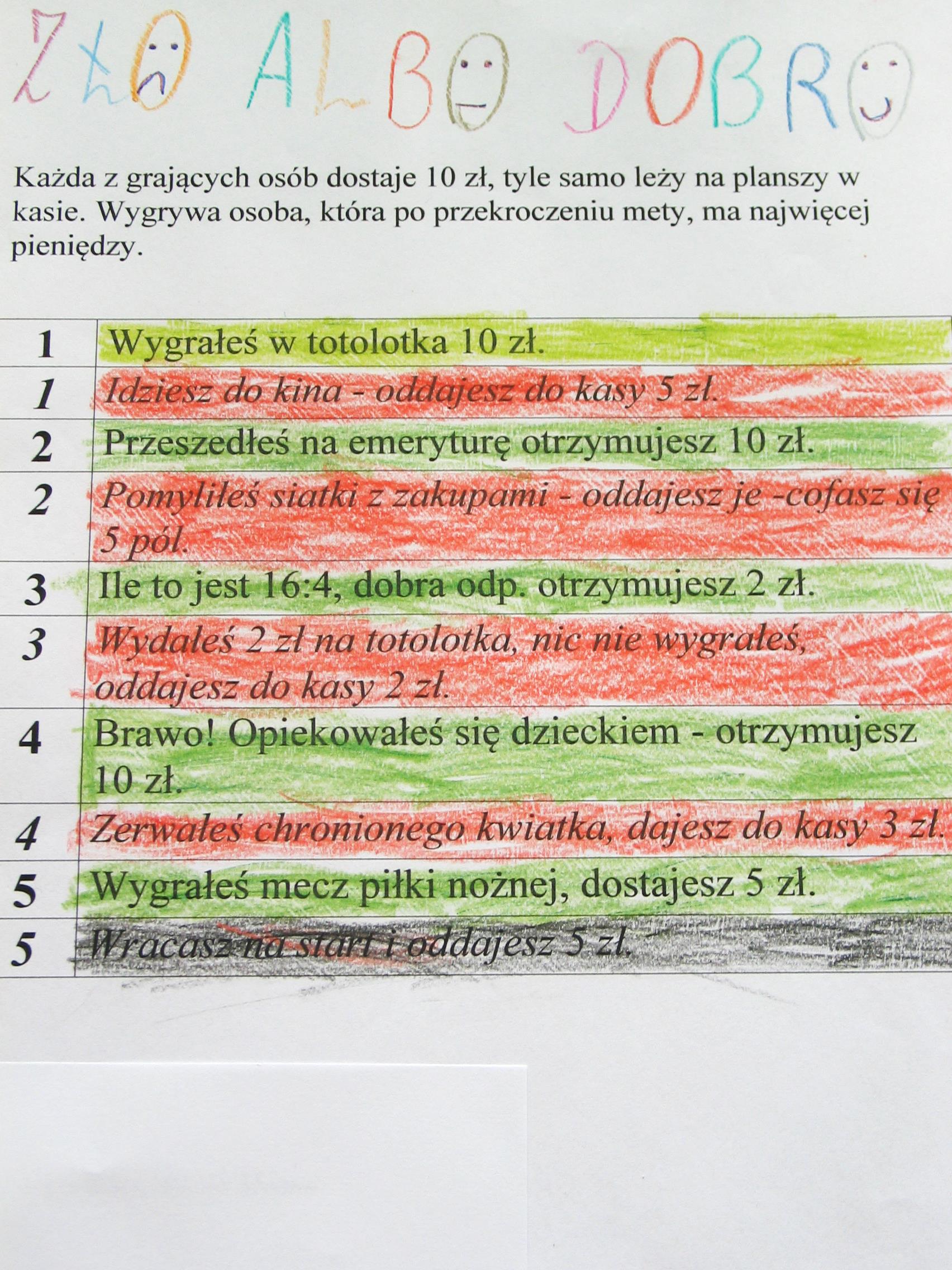 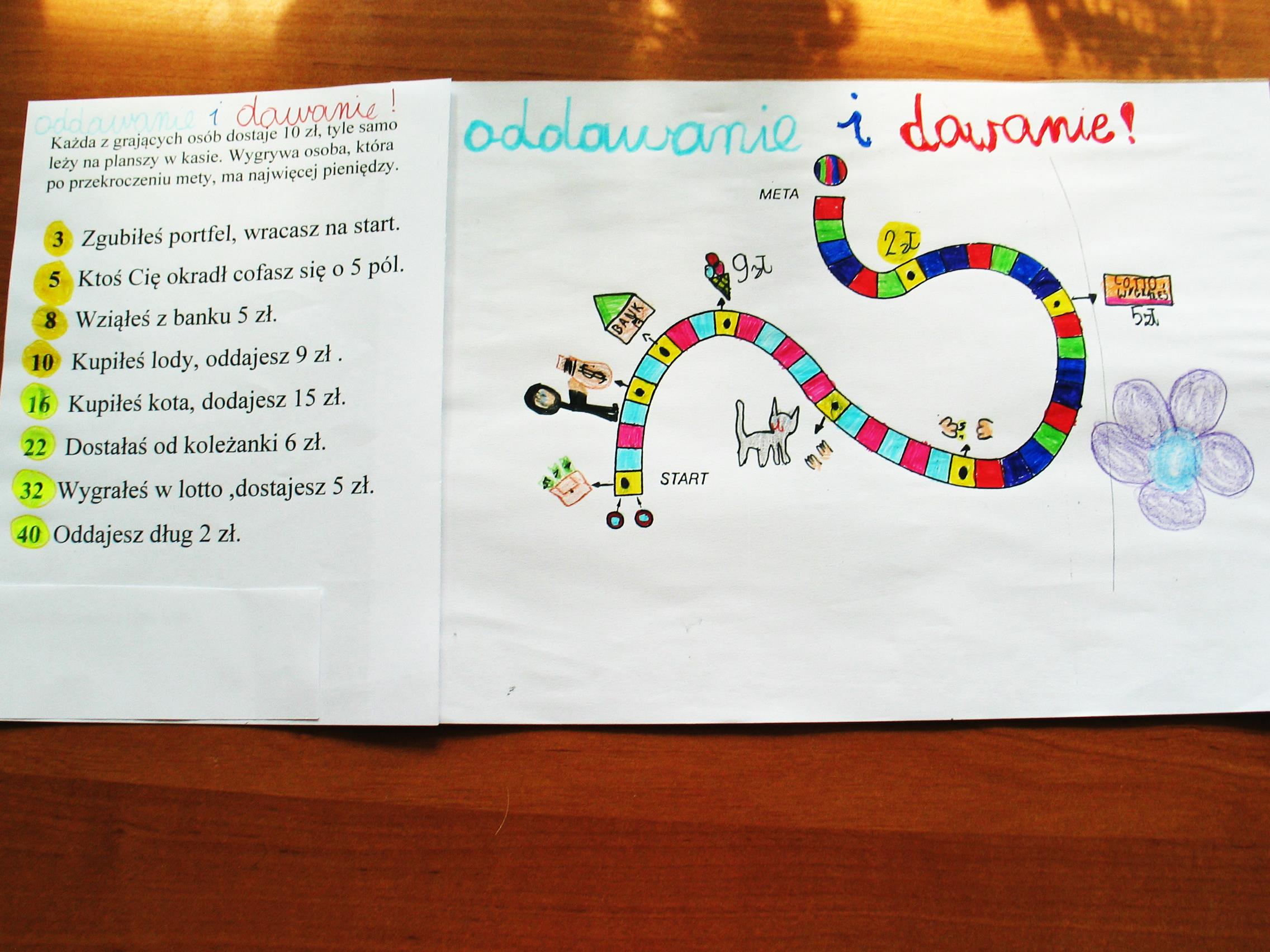 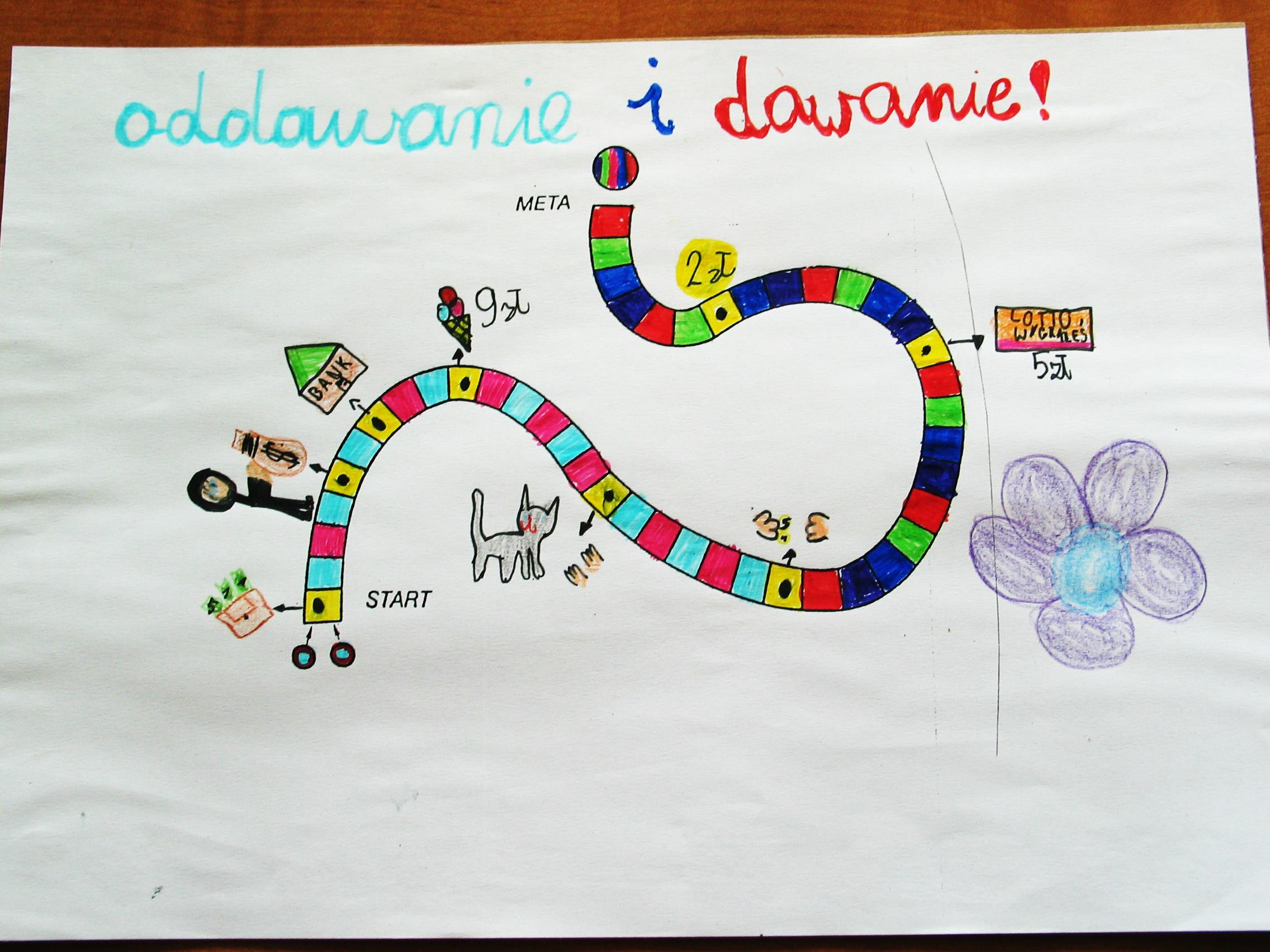 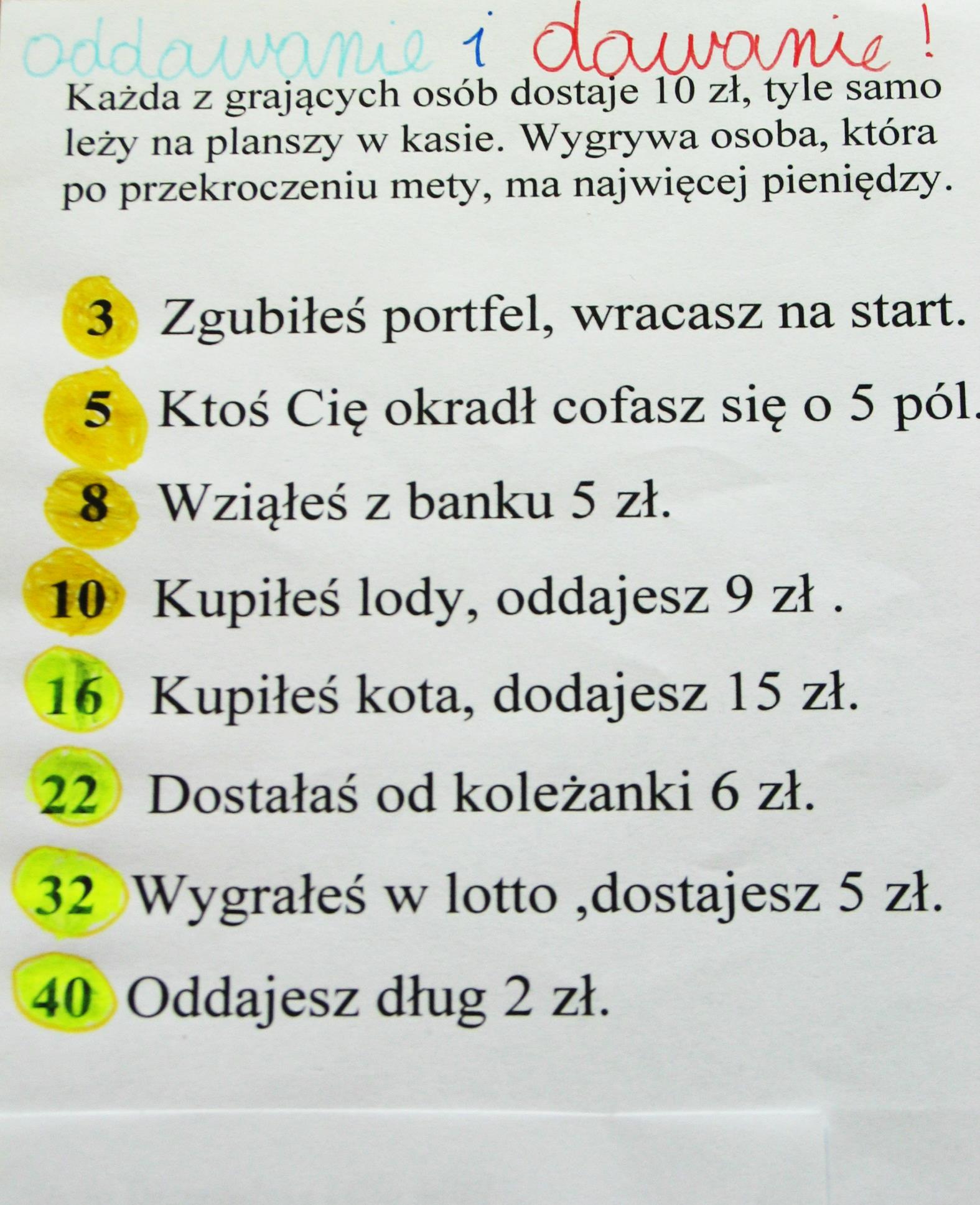